Exercícios sobre juros
OBS.:  C = P = Principal
 	    M = S = Saldo final
	     i = j = juros
1. Considerando juros simples, calcular a taxa mensal proporcional de juros de:
 14,4% ao ano;
 6,8% ao quadrimestre;
 11,4% ao semestre;
 110,4% ao ano;
 54,72% ao biênio;
5. Qual o capital que produz $18.000,00 de juros simples, à taxa de 3% ao mês, pelo prazo de:
a) 60 dias
b) 80 dias
c) 3 meses e 20 dias
d) 2 anos, 4 meses e 14 dias
8. Uma dívida é composta de três pagamentos no valor de $2.800,00, $4.200,00 e $7.000,00, com vencimento em 60, 90 e 150 dias, respectivamente. Sabe-se ainda que a taxa de juros simples de mercado é de 4,5% ao mês. Determinar o valor da dívida se o devedor liquidar os pagamentos:
 Hoje
 Daqui a 7 meses

Graficamente temos:
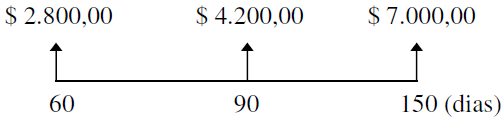 Sabe-se ainda que a taxa de juros simples de mercado é de 4,5% ao mês. Determinar o valor da dívida se o devedor liquidar os pagamentos:
 Hoje
 Daqui a 7 meses
Graficamente temos:
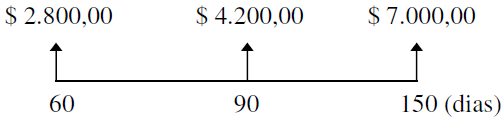 Data focal = 0
C= 2.800,00 /(1+0,045*2)+4.200,00/(1+0,045*3)+7.000,00/(1+0,045*5)               	= $11.983,54
 Data focal = 7
C = 11.983,54*(1+0,045*7) =  15.758,35
9. Uma máquina calculadora está sendo vendida a prazo nas seguintes condições:
$128,00 de entrada
$192,00 em 30 dias
$192,00 em 60 dias
Sendo de 1,1% ao mês a taxa linear de juros, calcule até que preço é interessante comprar a máquina a vista.
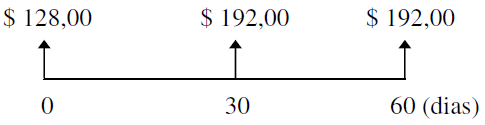 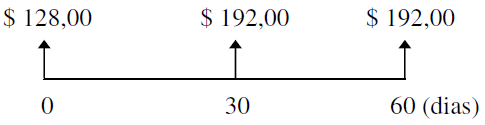 11. Um eletrodoméstico é vendido em três pagamentos mensais e iguais. O primeiro pagamento é efetuado no ato da compra, e os demais são devidos em 30 e 60 dias. Sendo de 4,4% ao mês a taxa linear de juros, calcule até que valor interessa adquirir o bem a vista.
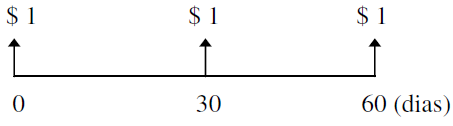 Sendo a taxa de 4,4% (0,044) ao mês, devemos atualizar os pagamentos mensais da seguinte forma:




Portanto, interessa adquirir o produto à vista por 95,9% do seu valor, isto é, com um desconto de 4,1%.
12.  A taxa de juros de um financiamento está fixada em 3,3% ao trimestre em determinado momento. Qual o percentual desta taxa acumulada para um ano?
13. Capitalizar as seguintes taxas:
a) 2,3% ao mês para um ano
b) 0,14% ao dia para 23 dias


c) 7,45% ao trimestre para um					                    	ano

d) 6,75% equivalente a 180 dias 						para um ano

e) 1,87% equivalente a 20 dias 						para um ano
14. Calcular a taxa equivalente composta a 34% ao ano para os seguintes prazos:

1 mês

b) 1 quadrimestre

c) 1 semestre

d) 5 meses
15. Suponha que um banco está pagando uma taxa de 16,5% ao ano de juros para a venda de um título. Calcule a taxa efetiva (equivalente) para:
1 mês

b) 9 meses

c) 37 dias 

d) 100 dias
24. João tem as seguintes obrigações financeiras com Pedro:
 
Dívida de $18.200,00 vencível no fim de um mês;
Dívida de $23.300,00 vencível no fim de 5 meses;
Dívida de $30.000,00 vencível no fim de 10 meses;
 
Prevendo dificuldades no pagamento desses compromissos, João propõe substituir este plano original por dois pagamentos iguais, vencendo o primeiro de hoje a 12 meses e o segundo no fim de 15 meses. Determinar o valor desses pagamentos para uma taxa de juros de 2,8% a.m.